Using Unmanned Aerial Systems to create a Spatio-temporal Characterization of a Restored Barrier Island                                         in Terrebonne Parish
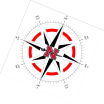 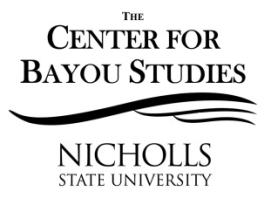 Gary LaFleur Jr.,  Frank Yrle,  Balaji Ramachandran, 
Cody Parks,  Brennon Dardar,  Daniel Drennan 
Nicholls State University

	Biological Sciences	        Geomatics      	Center for Bayou Studies
gary.lafleur@nicholls.edu
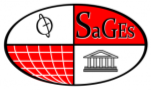 2019
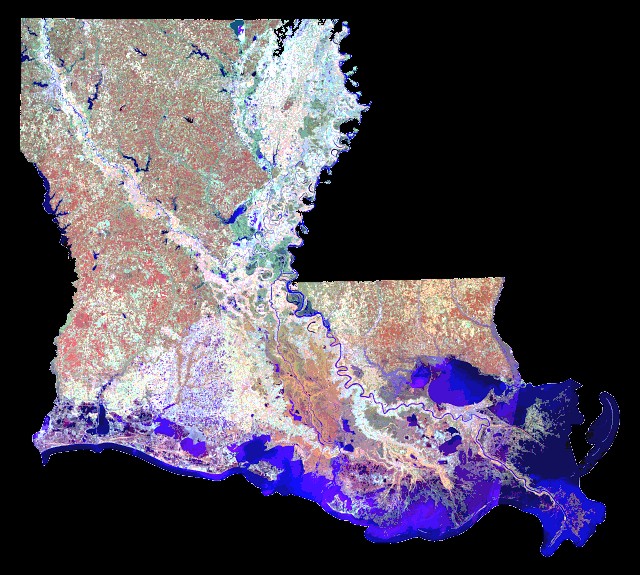 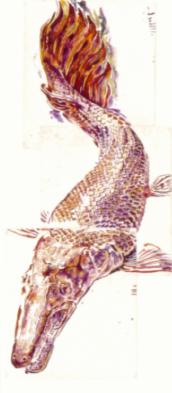 THE CHALLENGE:
training students in coastal sciences,                                  while applying techniques                                                          to serve Coastal Restoration
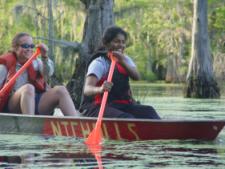 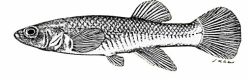 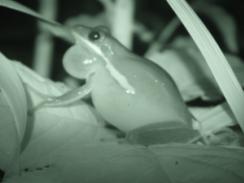 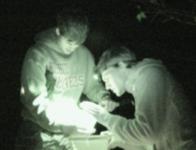 Nicholls 
Isles Dernieres
LAS 2012
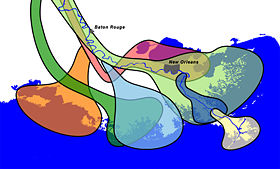 Baton Rouge
New Orleans
Oldest St Bernard lobe abandoned 3000 yr ago                                                                                  Most recently abandoned is Lafourche Lobe  1000 yr ago                                                 Isles Dernieres built by Teche and Lafourche lobes over 5000 yrs
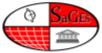 2019
LAS 2012
Coastal Land Loss at Isles Dernieres
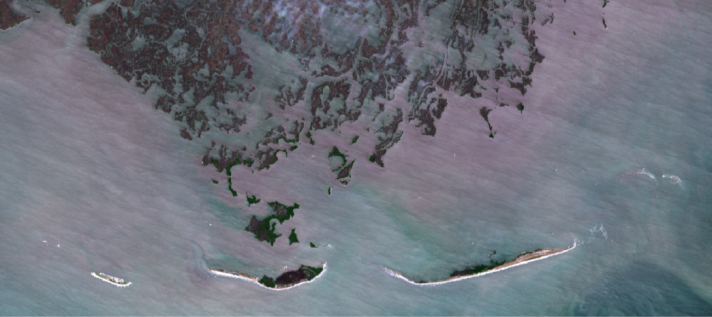 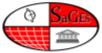 2019
Penland, S., Boyd, R., Nummedal, D., & Roberts, H. 1981. Deltaic barrier island development on the Louisiana coast. Supplement to Transactions of Gulf Coast Association of Geological Societies. 31, 471-476. Landsat 8 Imagery courtesy of the U.S. Geological Survey
CWPPRA, BTNEP others documented Coastal Land Loss at    1 acre/ hour !
2005 Katrina/Rita
2006 Coastal Protection and Restoration Authority
2007 Coastal Master Plans Revised: 2012, 2017, 2023
***La Coast is an Ecosystem Laboratory for Student Training in Geo Sciences***
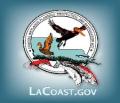 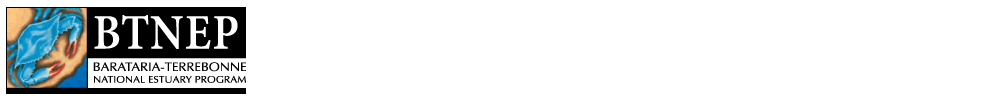 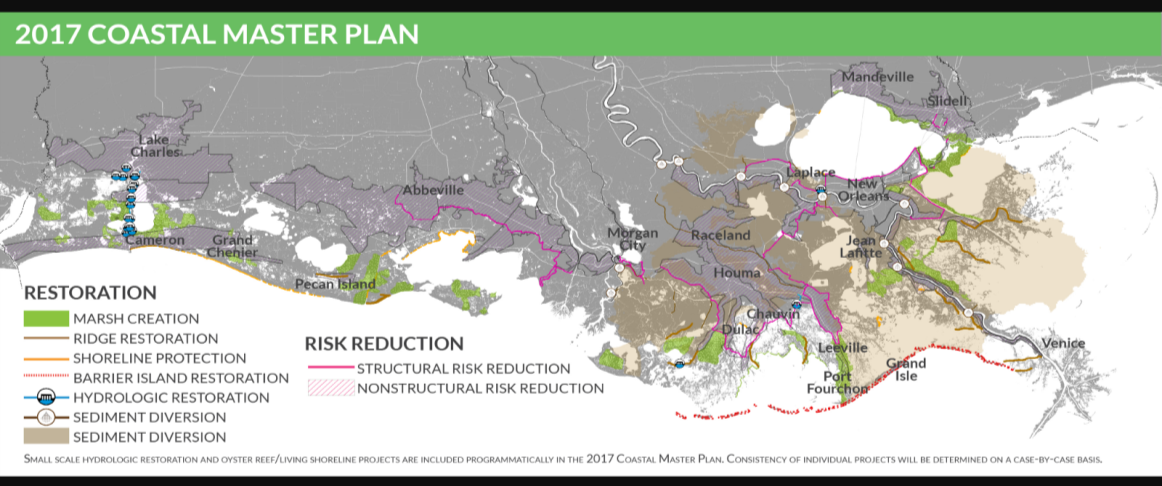 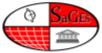 2019
Documents available from CPRA at www.coastal.la.gov
Today’s Presentation: Frank Yrle’s MS Thesis Project
Test whether barrier island vegetation could be resolved                      at the species level using UAV and image classification.

Compare 3 different image classification techniques to determine their relative merits of extracting barrier island vegetation from.

Test whether UX5 or UX5-HP airframes were better suited for conducting barrier island studies.

Discuss future opportunities of Geomatics Education at Nicholls
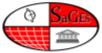 2019
Location of Study
Trinity Island
15 miles from LUMCON
7 miles long
Study Area
0.6 mi x 0.3 mi
42.33 ha
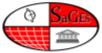 2019
Landsat 8 Imagery courtesy of the U.S. Geological Survey
Airframes, Sensors, Team-membersTrimble UX5(Delair)Fall & Winter Datasets1 m. wingspan80 Km/h50 minutes enduranceSONY NEX -5R mirrorless 16.1 MP (APS-C) True Color / NIRTrimble UX5-HP (Delair)Spring Dataset40 Minutes enduranceSony a7r mirrorless 36.4 MP (Full-frame) True Color / NIR
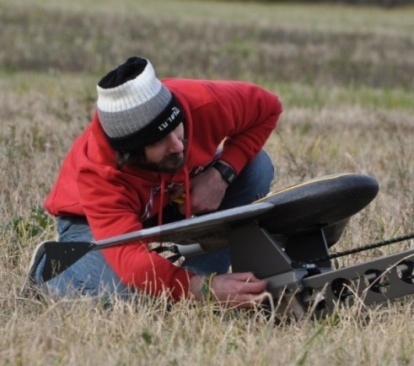 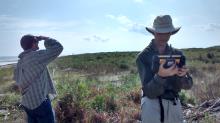 Frank Yrle
Thanks to Peter Jansen, Licensed Pilot
Thanks to 
Cody Parks, Brennan Dardar: Observers
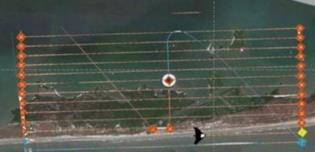 Thanks to
George Rey for FAA COA Application and NOTAMS
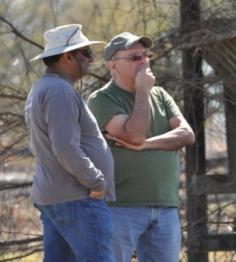 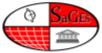 2019
Image Processing
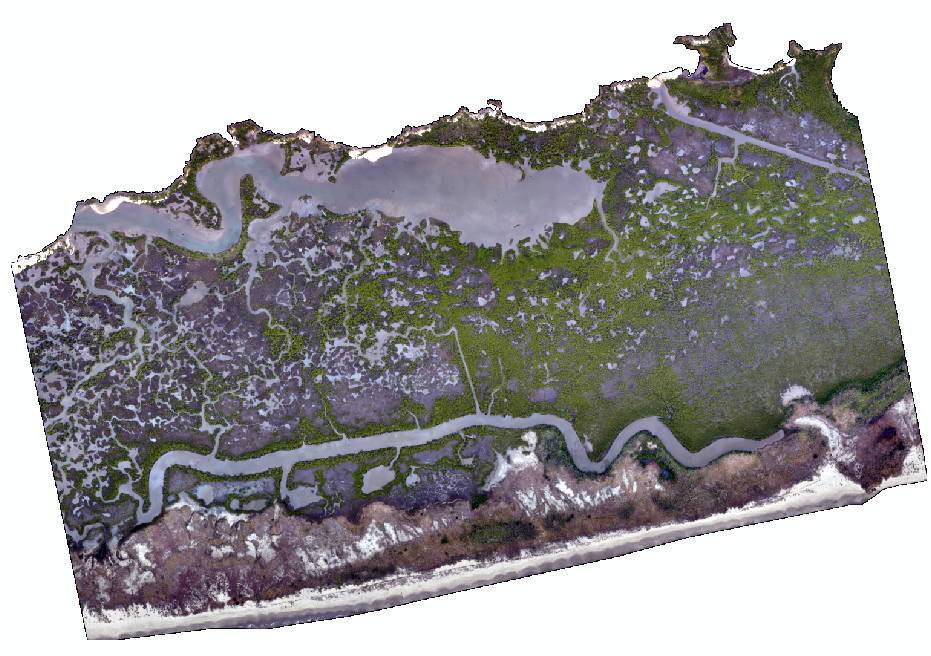 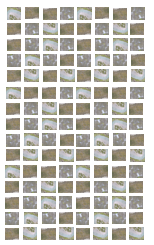 Trimble Business Center
Advanced Photogrammetry Module
Bundle Adjustment
RGB Orthomosaic
(1000 overlapping images)
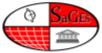 2019
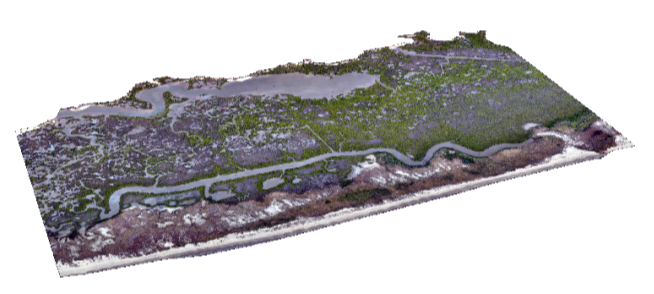 RGB Orthomosaic
Layer Stack
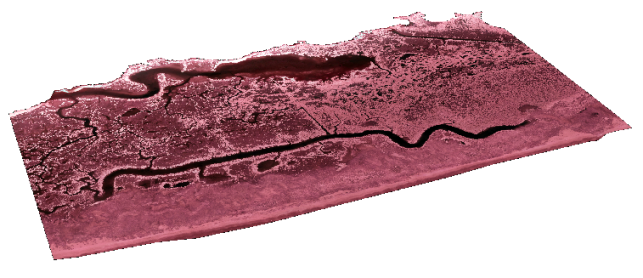 NIR Orthomosaic
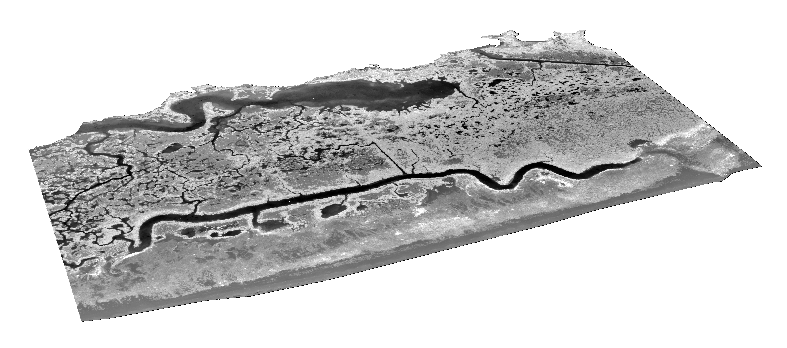 Normalized Difference Vegetation Index
NDVI
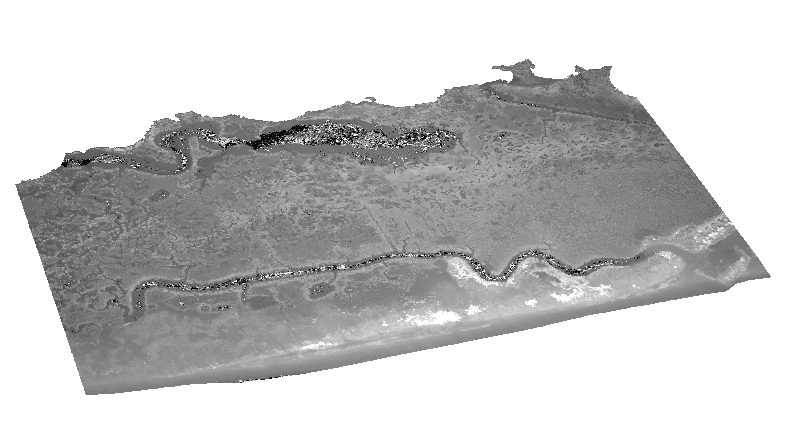 Digital Surface Model
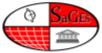 2019
Pixel-based Image Classification
TECHNIQUE 1:
Unsupervised Classification
Iterative Self-Organizing Data Analysis (ISODATA)Technique
TECHNIQUE 2:
Supervised Classification
Maximum Likelihood Classifier
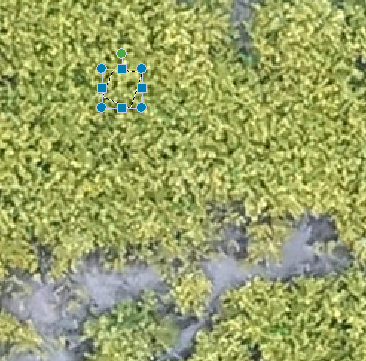 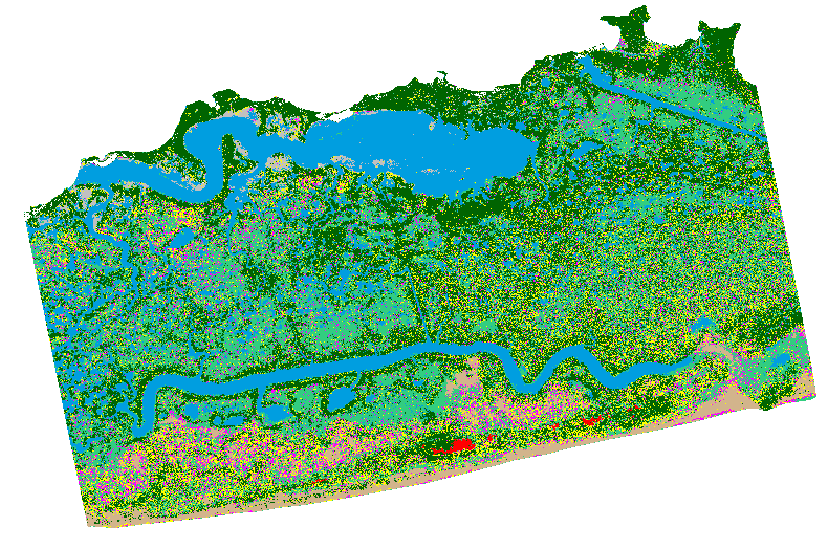 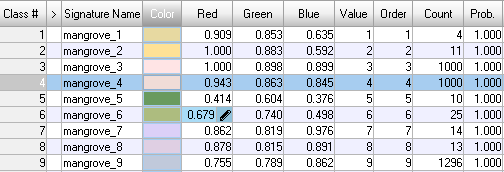 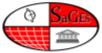 2019
TECHNIQUE 3: Object-based Classification
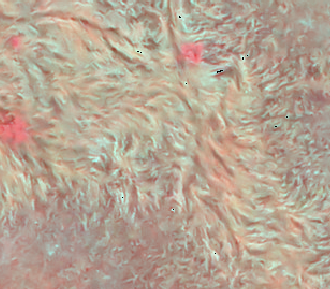 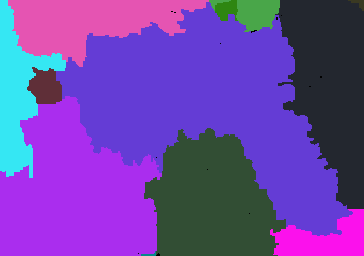 Raster Object Parameters
Texture: 0.10
Spectral: 0.90
Size: 0.50
Shape:0.50
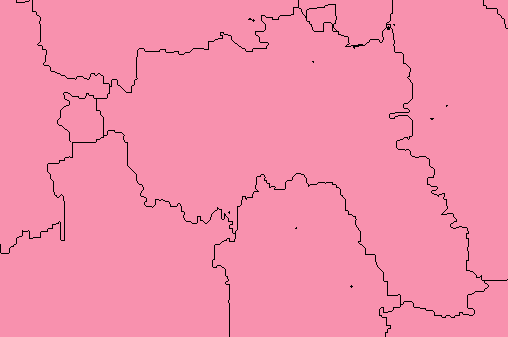 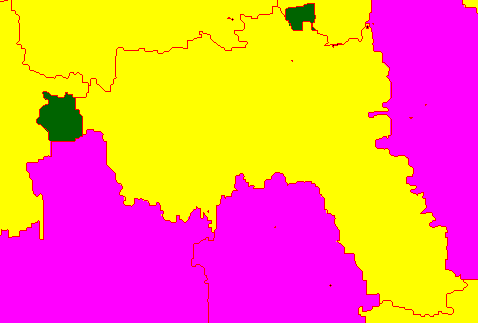 Vector Object Functions
Empirical Distribution Analysis
Label Operator
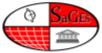 2019
Collecting reference data (Ground-truthing)
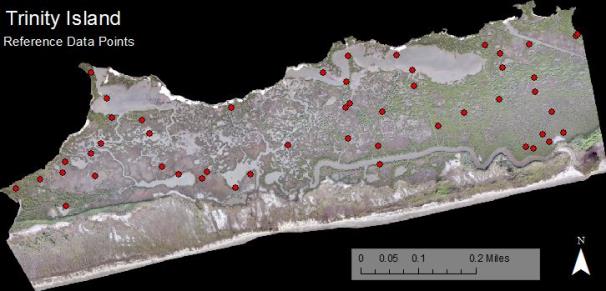 Visited 74 random points
Recorded cover class
Accuracy assessment
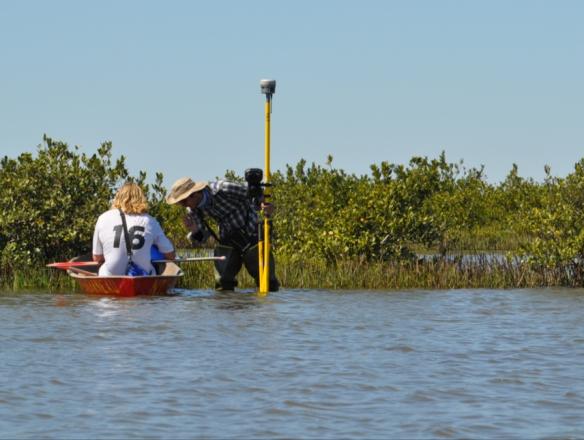 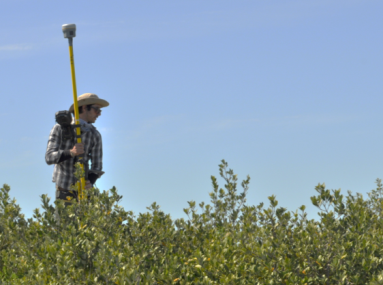 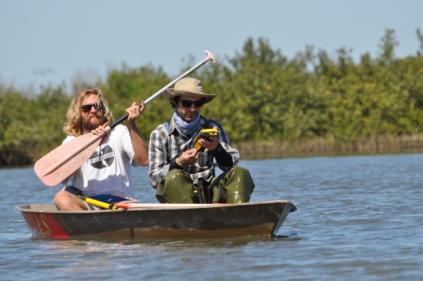 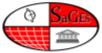 2019
Conventional Vegetation Survey
Most Common Cover
Germinans
	black mangrove
S. Alterniflora
	smooth cordgrass
S. Patens
	marsh hay cordgrass
P. australis
	roseau cane
Water
Sand
Sediment / Oyster
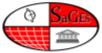 2019
Results – Objective 1
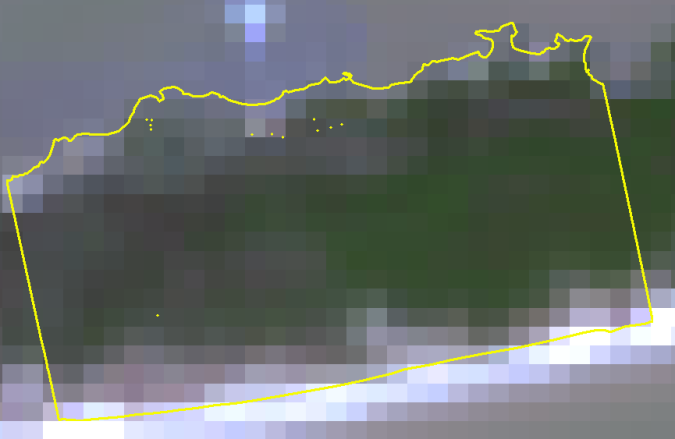 Landsat 8 Imagery
Could not resolve vegetation at the species level
Landsat 8 Imagery courtesy of the U.S. Geological Survey
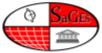 2019
Objective 1
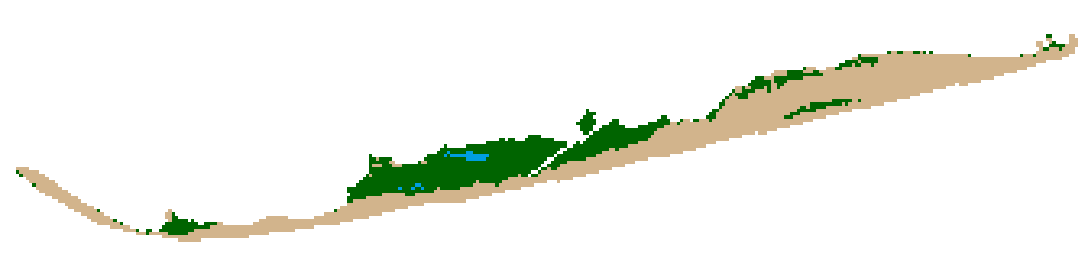 Trinity Island
Unsupervised Classification
ISODATA – 20 classes
Resulted in three classes
Soil - Water - Vegetation
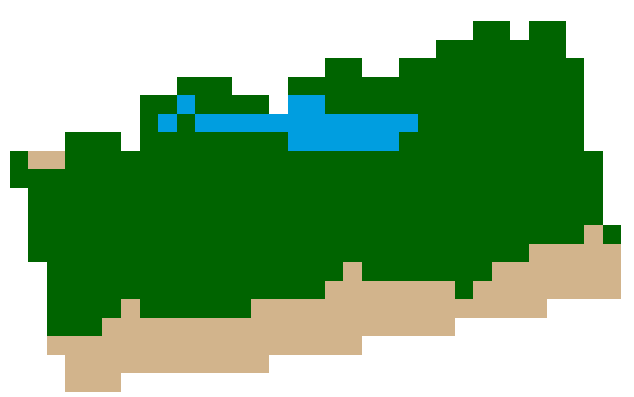 Study area
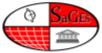 2019
Resolved Species: Black Mangrove, Avicennia germinans
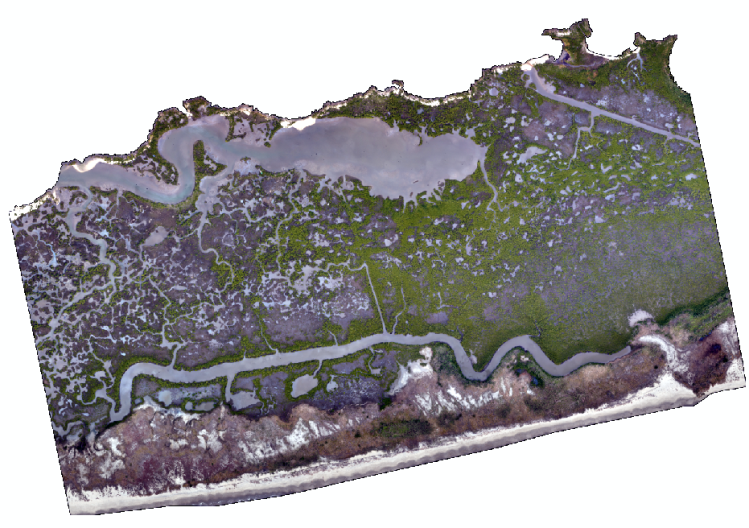 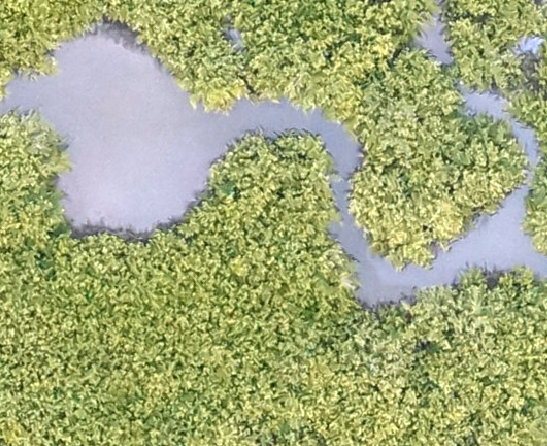 RGB Orthomosaic
Avicennia germinans
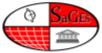 2019
Resolved Species: Smooth Cordgrass, Spartina alterniflora
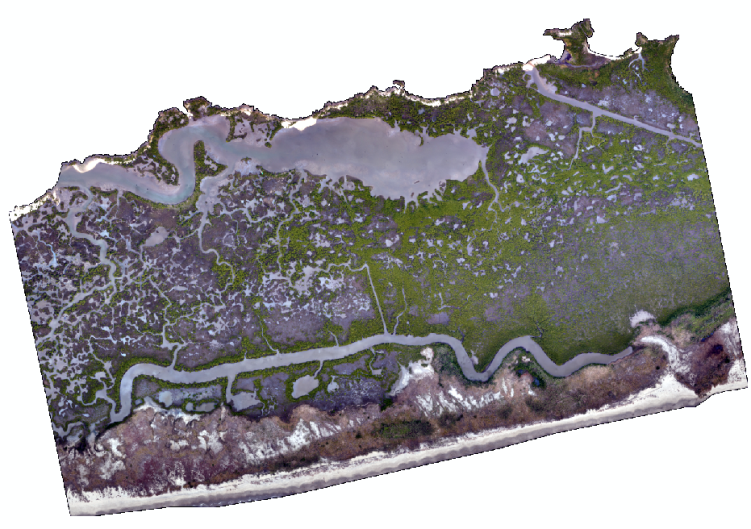 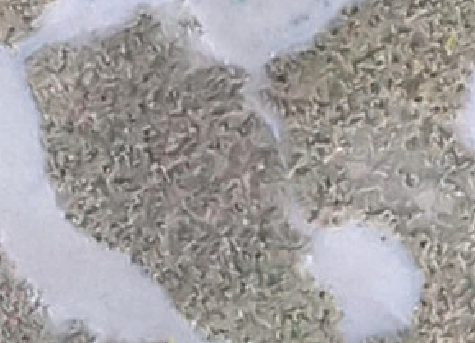 RGB Orthomosaic
Spartina alterniflora
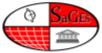 2019
Resolved Species: Salt Meadow Cordgrass, Spartina patens
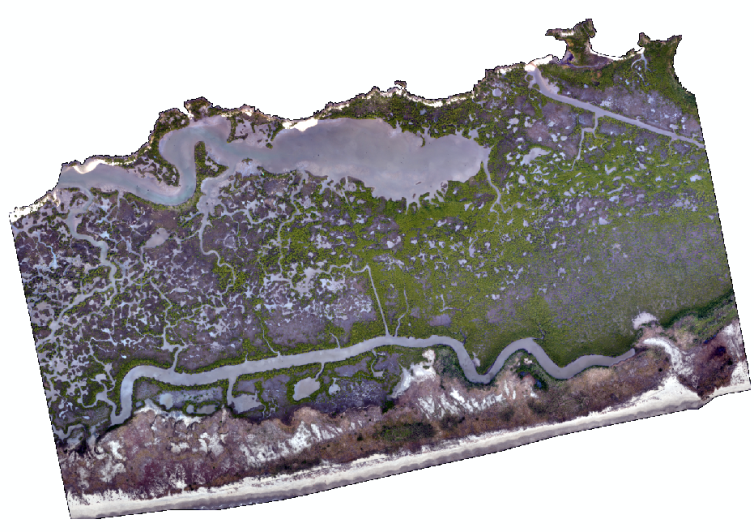 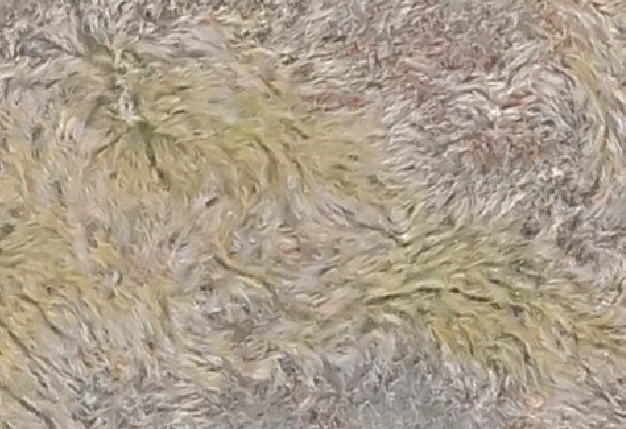 RGB Orthomosaic
Spartina patens
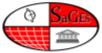 2019
Resolved Species: Roseau Cane, Phragmites australis
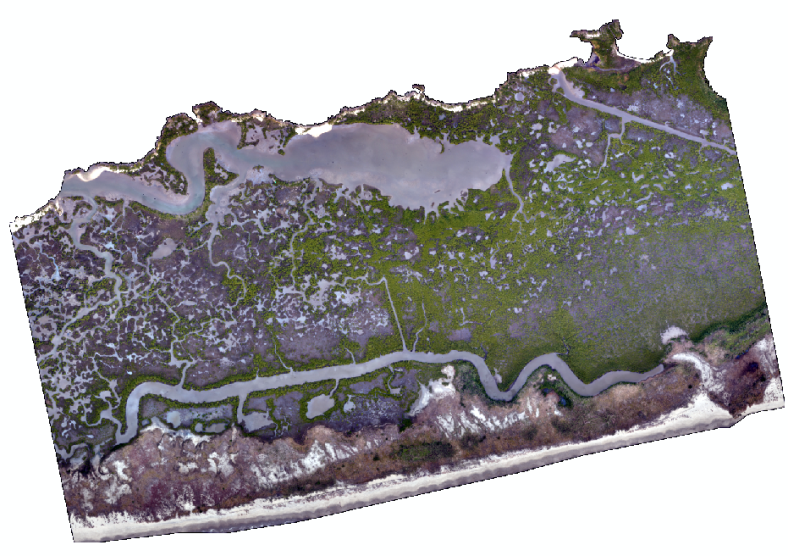 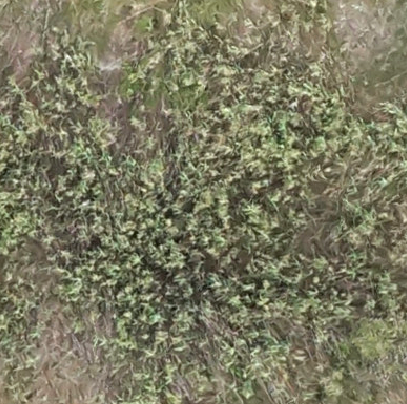 RGB Orthomosaic
Phragmites australis
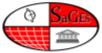 2019
Measurements of Cover
Avicennia
germinans
Spartina
alterniflora
Pixel size – (UX5 vs Landsat 8)
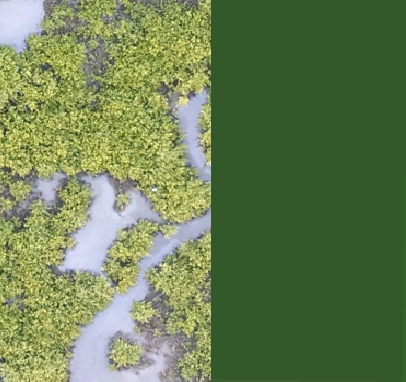 30 m
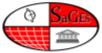 2019
Spatio-temporal Comparison
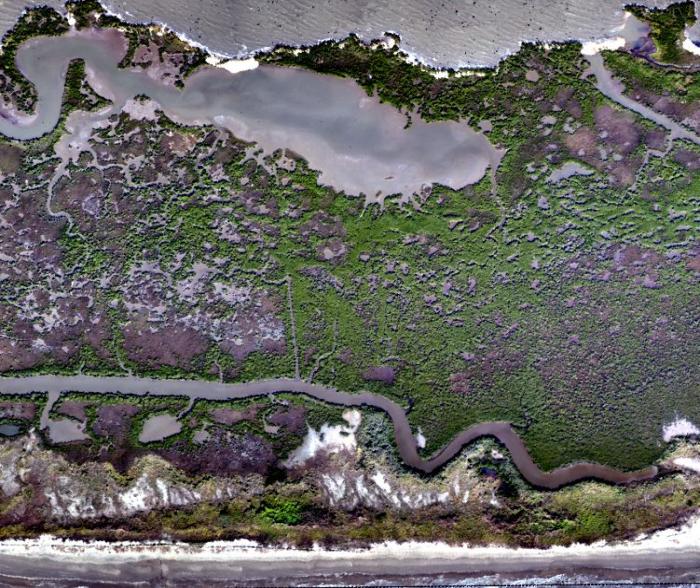 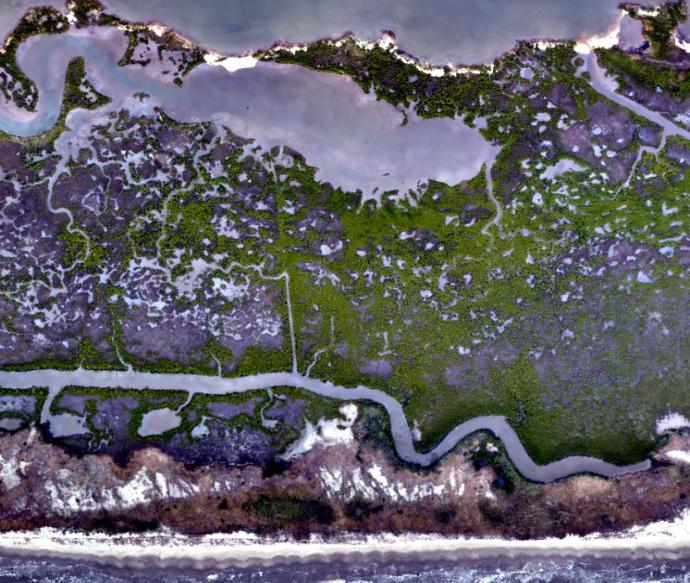 Fall
Winter
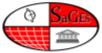 2019
Fall Dataset - Image Classification
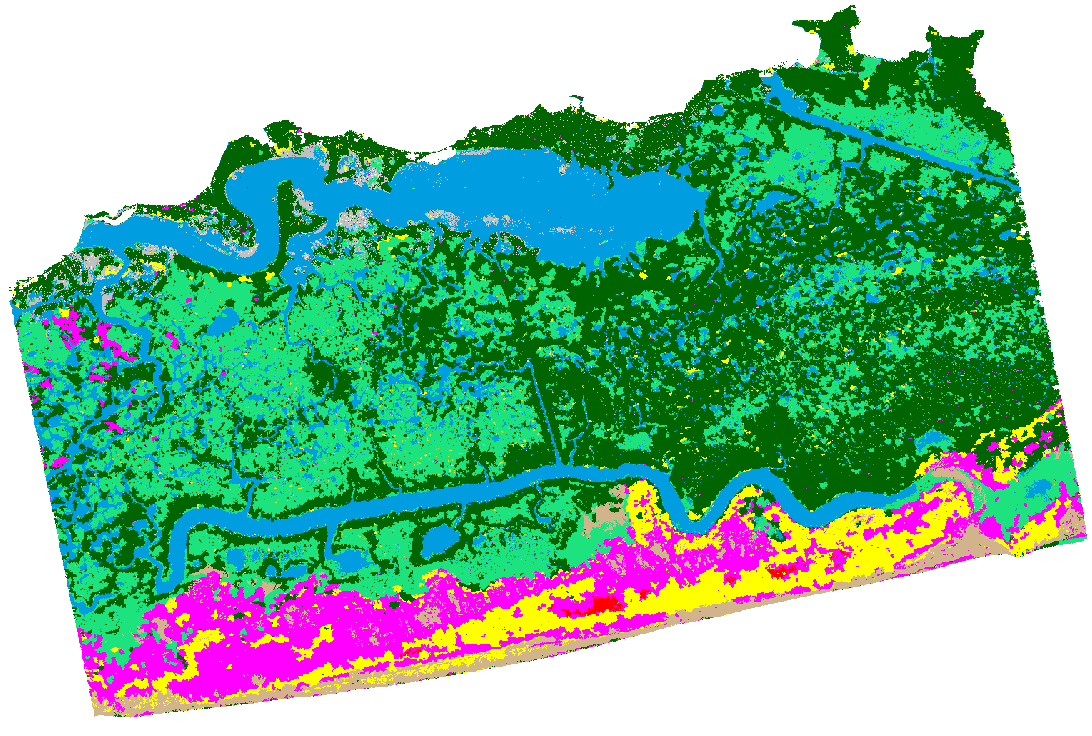 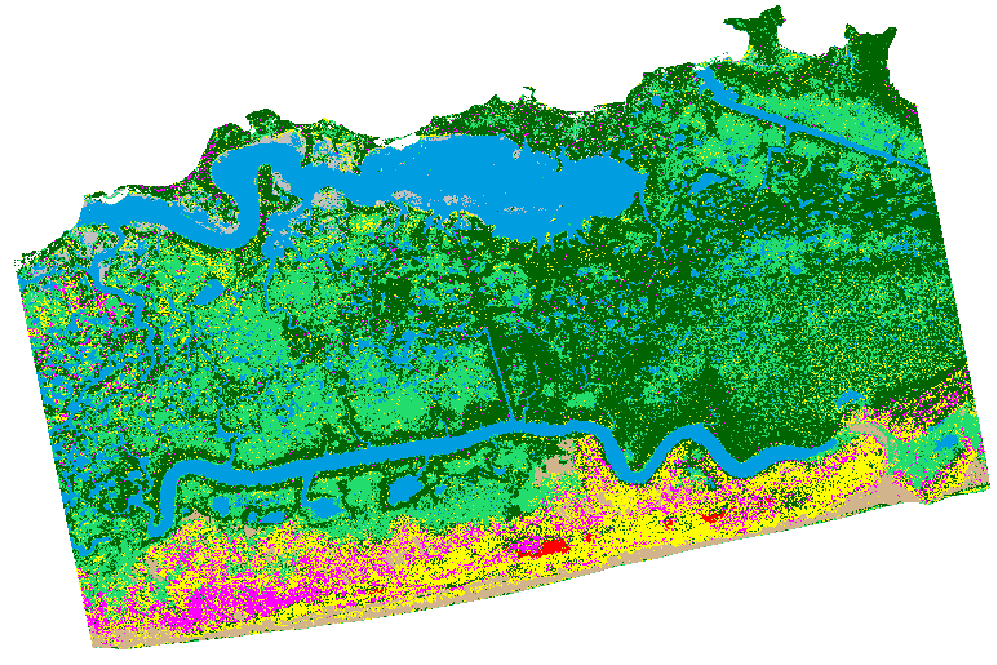 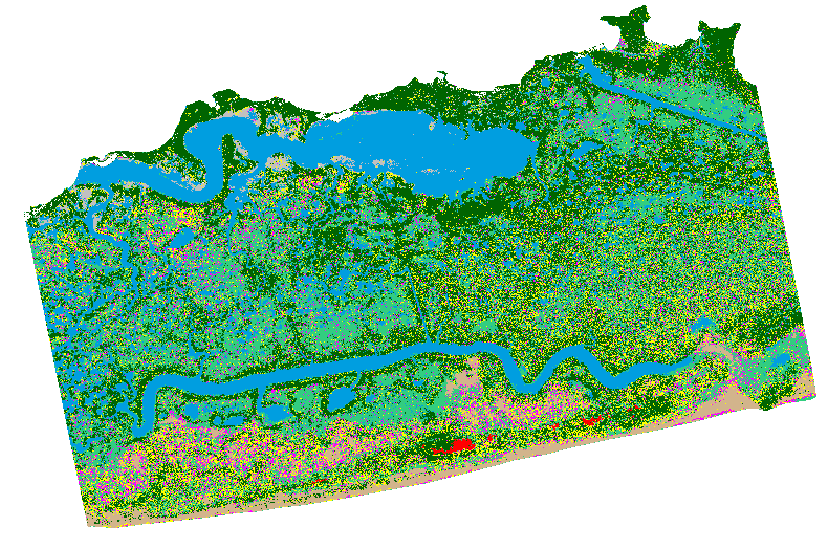 Unsupervised Classification
Maximum Likelihood Classification
Object-based Classification
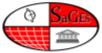 2019
Winter Dataset – Image Classification
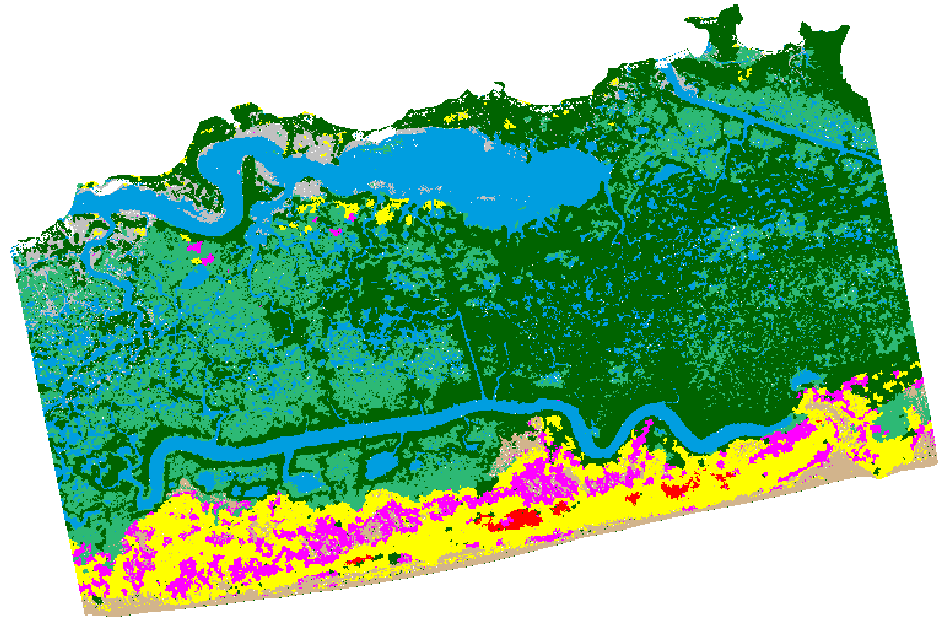 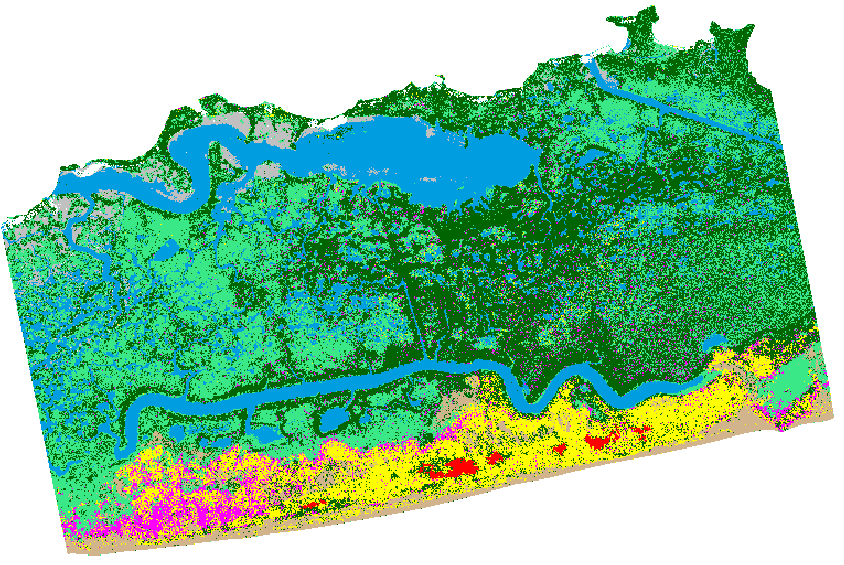 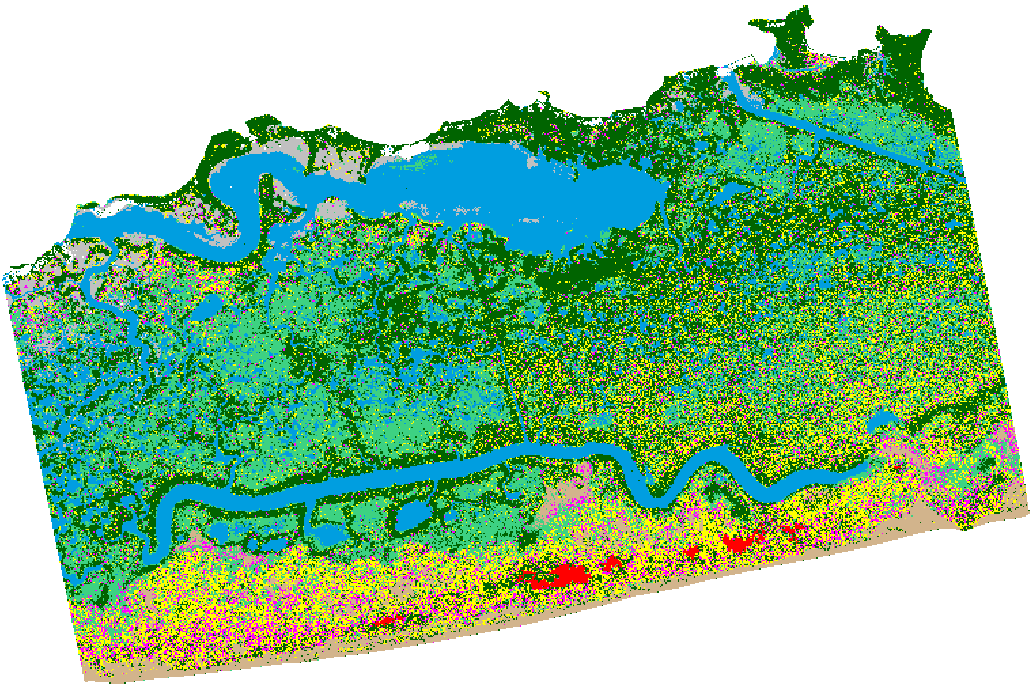 Object-based Classification
Unsupervised Classification
Maximum Likelihood Classification
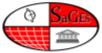 2019
Spring Dataset – Image Classification
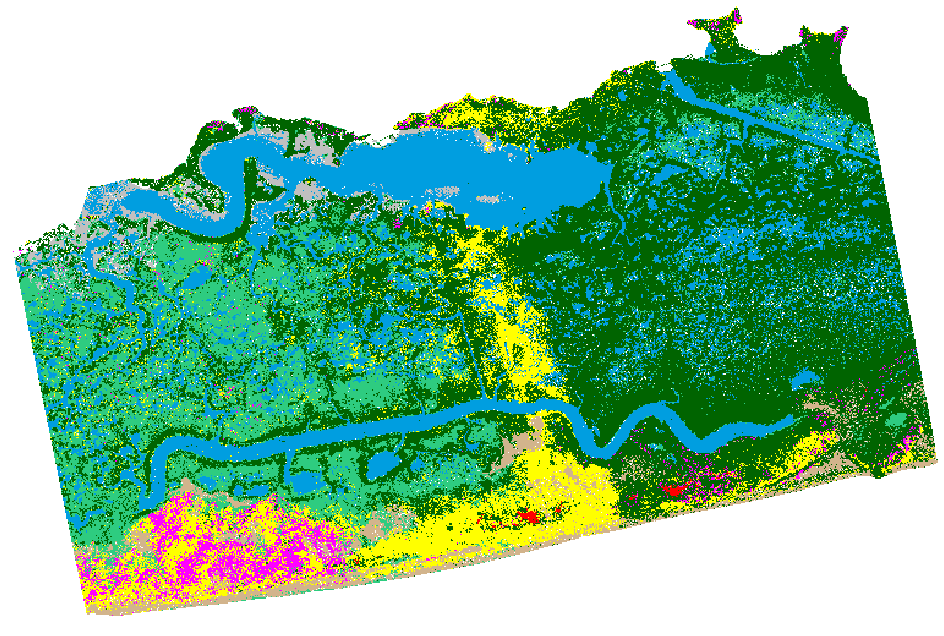 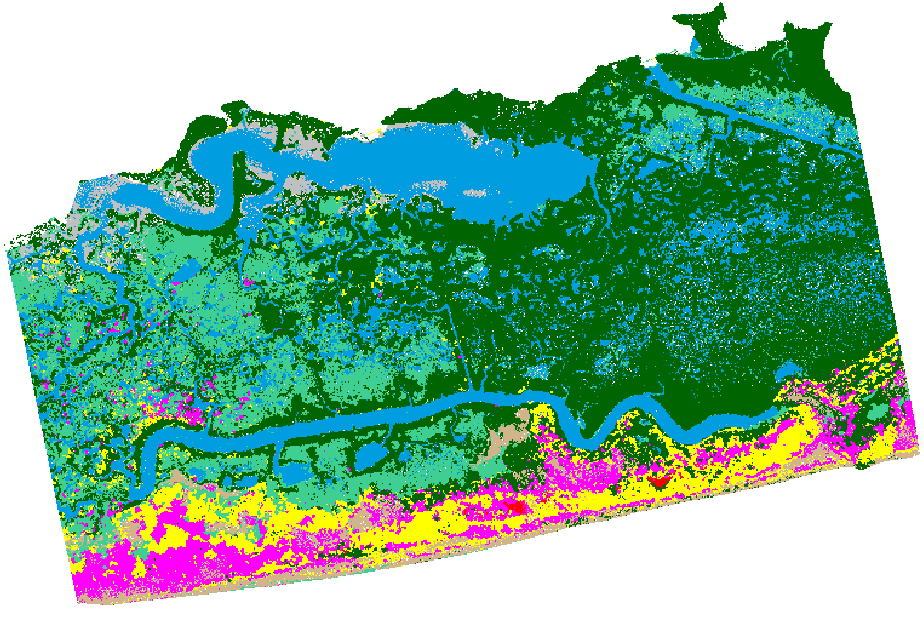 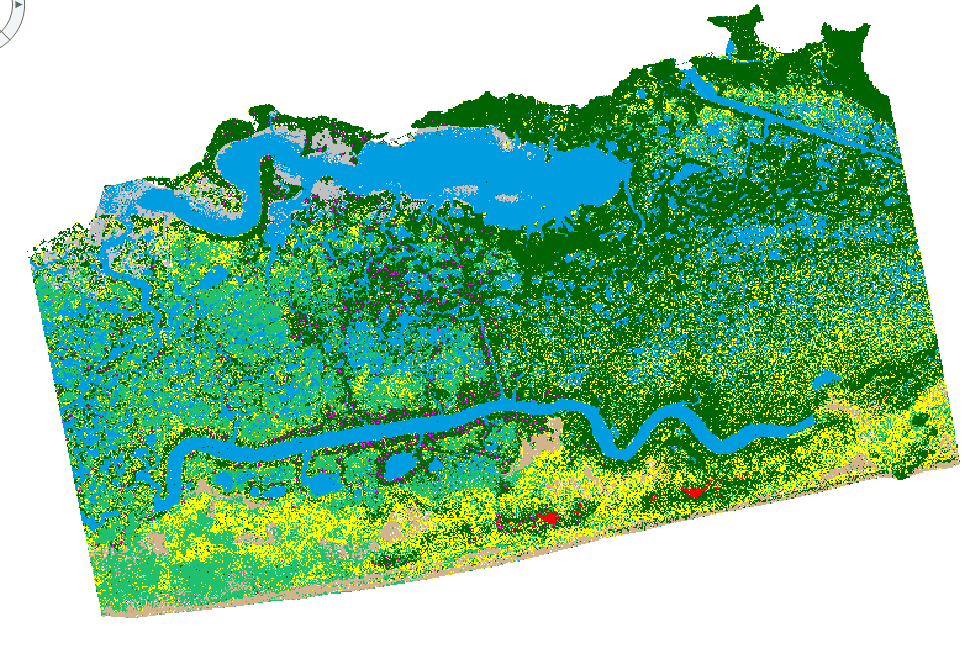 Maximum Likelihood Classification
Object-based Classification
Unsupervised Classification
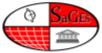 2019
Preliminary Recommendation: Object Based in Winter
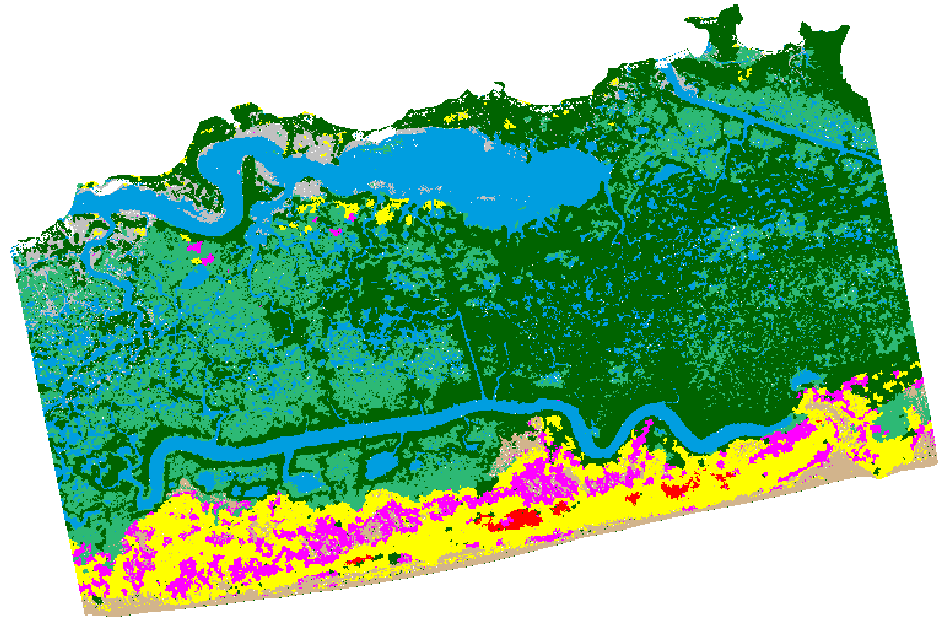 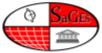 2019
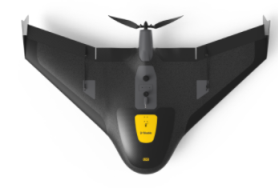 Objective 3: Comparison between UX5 & UX5-HP
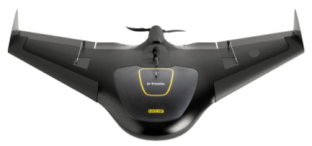 UX5 sufficient for resolving 
A. germinans from S. alterniflora

Maybe UX5 HP would be useful for resolving 
ghost crab burrows vs ghost shrimp burrows 
or Rangia vs Oyster
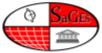 2019
We are expanding our methods
	from monitoring plants to 
	animals

	Ghost shrimp indicate ecological integration of new sand
	
	burrows occur in 10 cm mounds
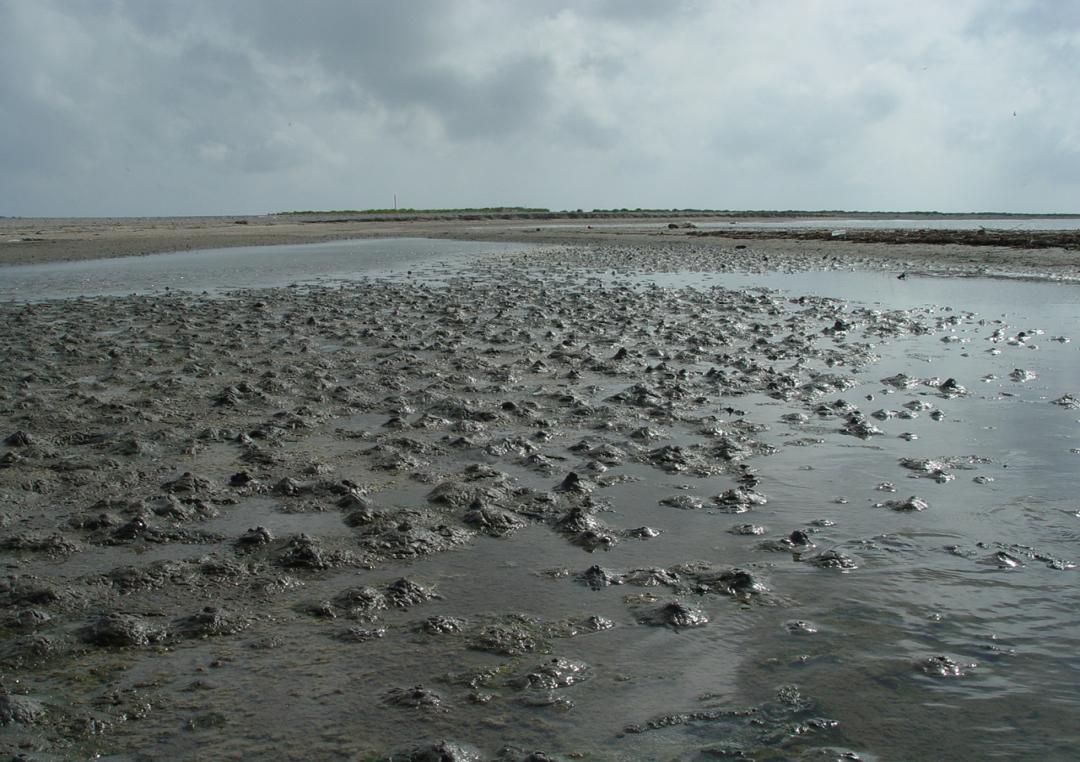 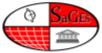 2019
29
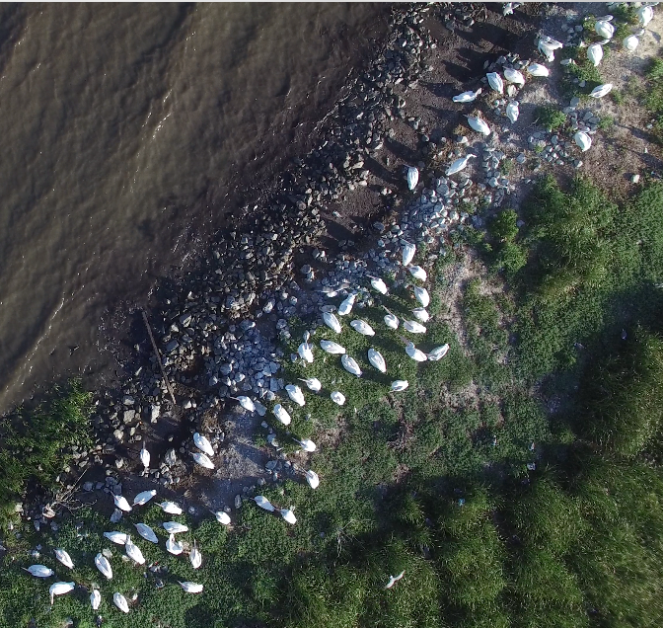 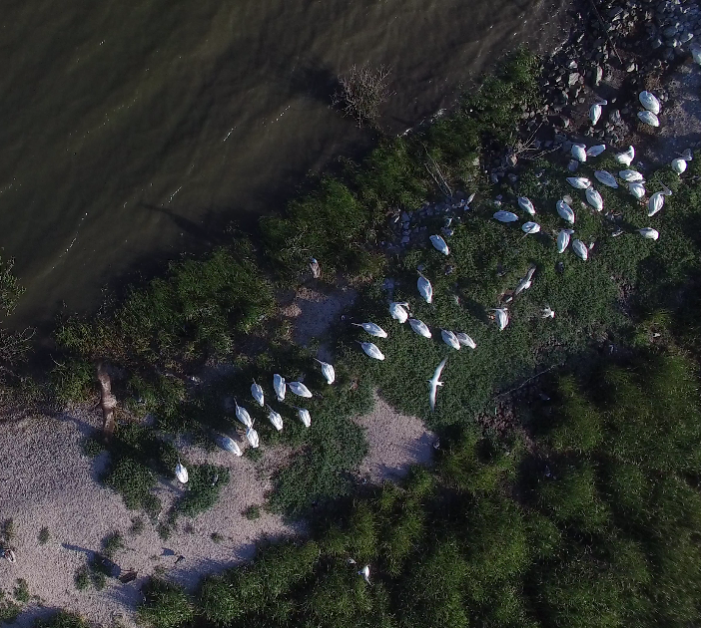 Preliminary flights outside of the IDBIR at 200 feet:
Resting White Pelicans appear undisturbed by DJI Quadcopter
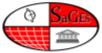 2019
Future Work and Instruments
Oct 2018 Before Construction			Feb 2019 After Construction
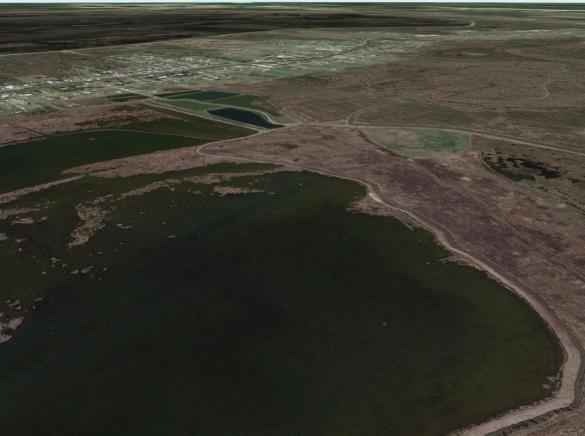 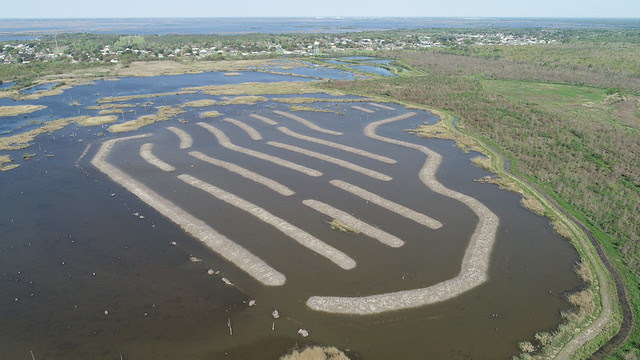 Nicholls monitoring restoration site that was designed and constructed by BHP, AWF, RES
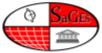 2019
Nicholls State University: Closest to the Coast
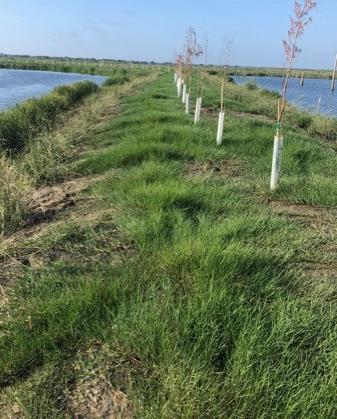 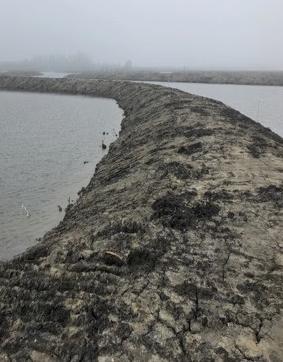 March 2019				           July 2019
           Considering  using Unmanned Aerial Systems to  enhance monitoring
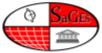 2019
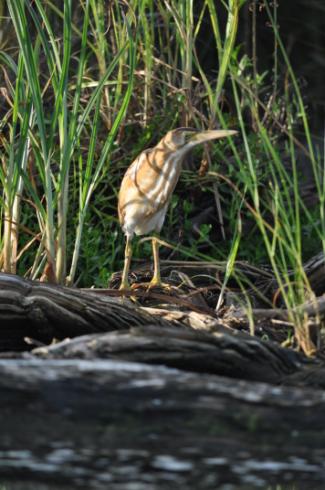 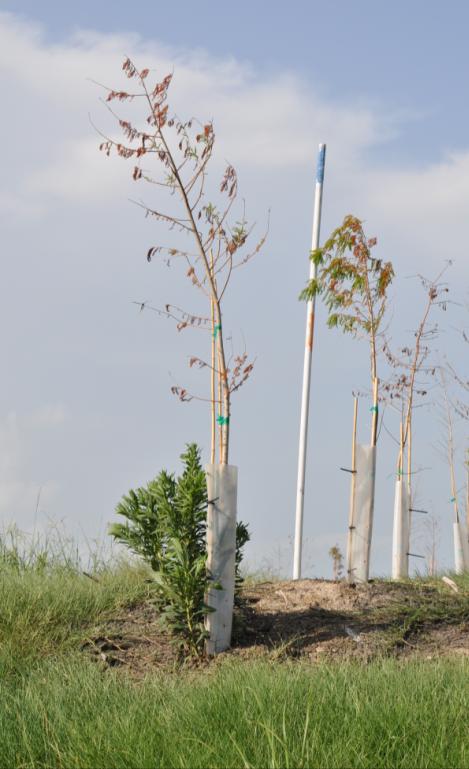 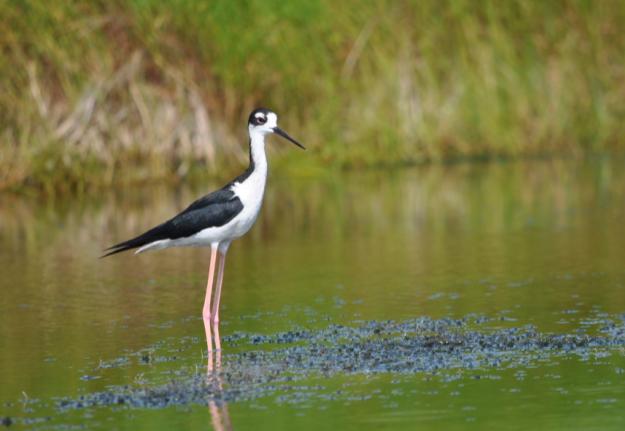 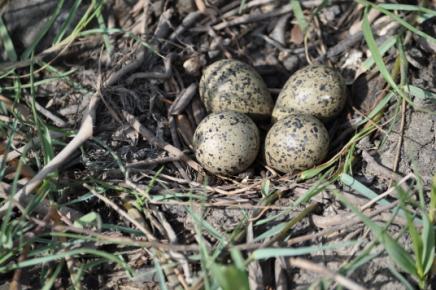 Where there was once open water, now there is grass, trees, invertebrates, fish,
nesting birds,                  a new food web
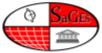 2019
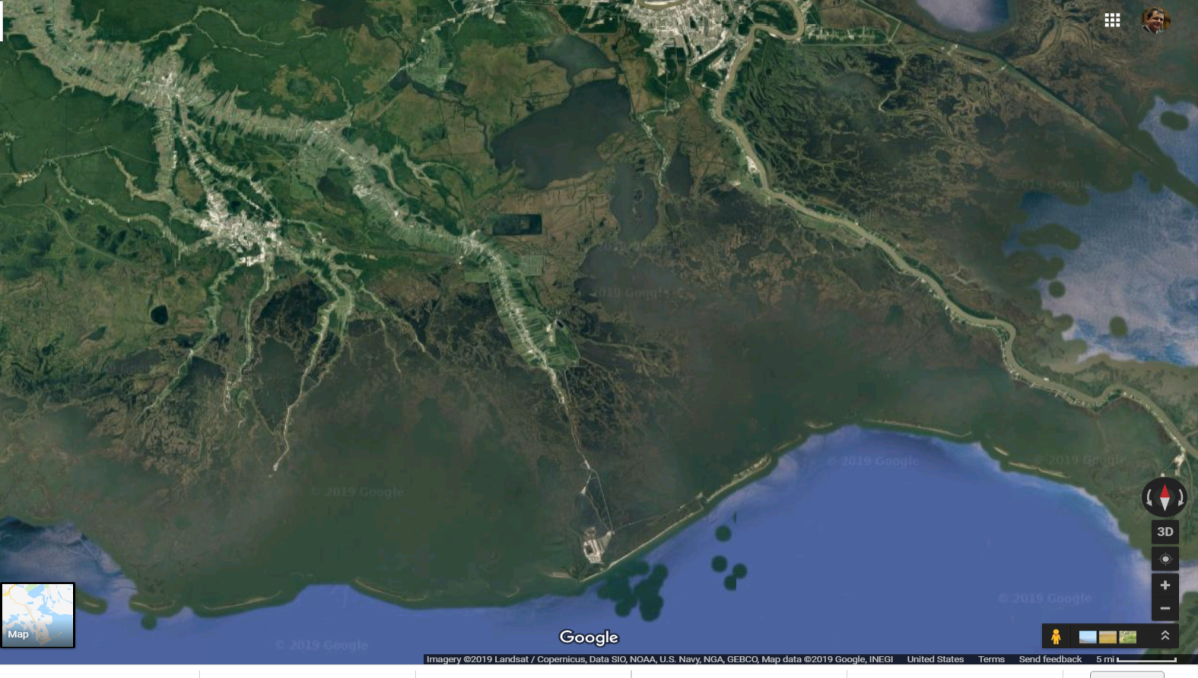 Nicholls
IDJC
The community of Isle de Jean Charles resettlement project:  48 million from HUD 
To relocate 30 miles North from brackish marsh to higher ground N of US 90,                Sugar Cane fields and Woods near Bayous Terrebonne & St Louis
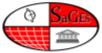 2019
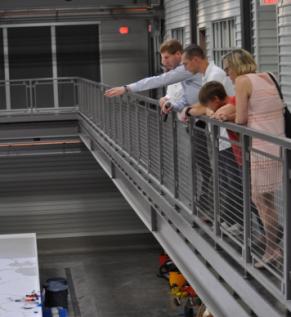 CPRA-Nicholls partnership announced
to create a new River Center to highlight
Atchafalaya sources for Coastal Restoration
Modeling results can be compared to 
Geospatial results collected using sUAS
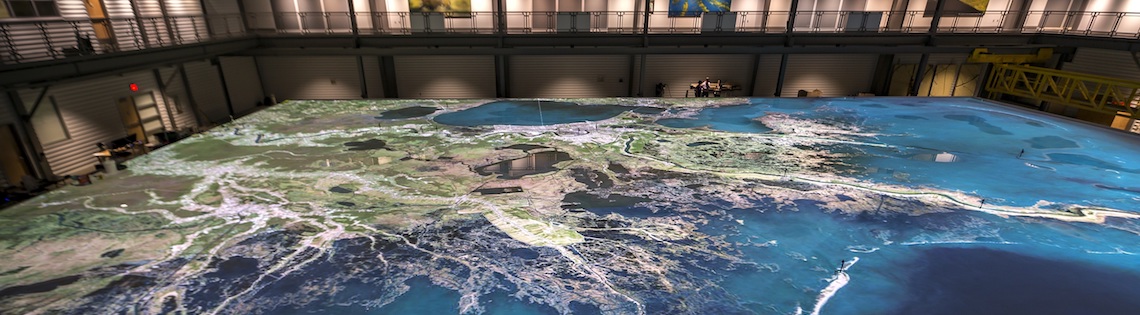 Courtesy of Dr. Clint Wilson, LSU
https://sites01.lsu.edu/faculty/cwillson/river-model/
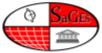 2019
Conclusions
Resolved four major barrier island vegetation species

Object-based Classification had highest accuracy                           for major vegetation species over two seasons

UX5 model slightly better suited here compared to UX5-HP

Looking forward to new RIVER CENTER at Nicholls and monitoring of marsh creation, levee cohesion, and community migrations
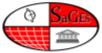 2019
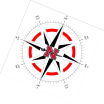 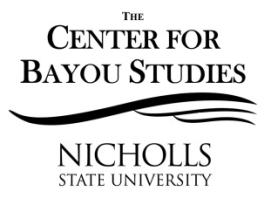 Questions ?
gary.lafleur@nicholls.edu
balaji.ramachandran@nicholls.edu
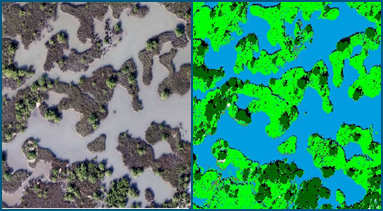 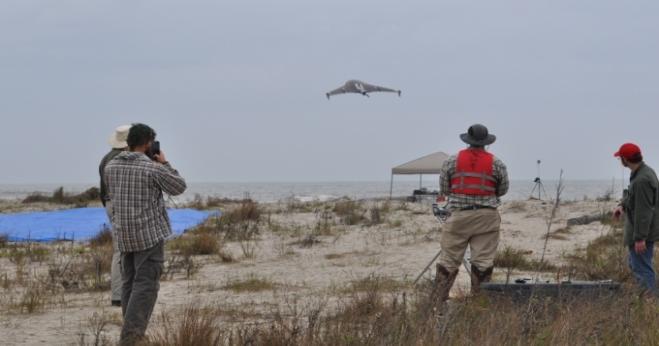 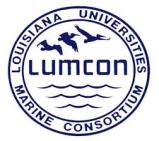 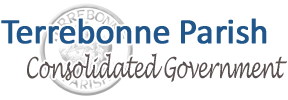 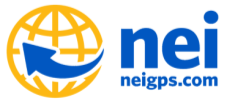 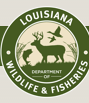 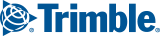 LDWF
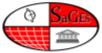 2019
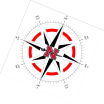 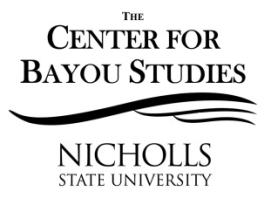 Questions ?
gary.lafleur@nicholls.edu
balaji.ramachandran@nicholls.edu
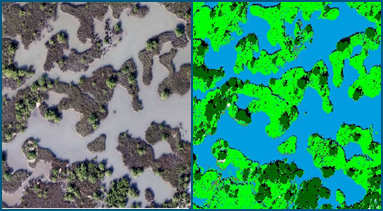 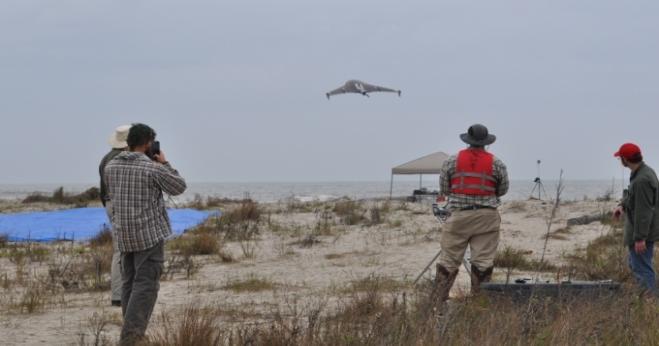 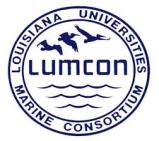 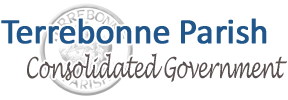 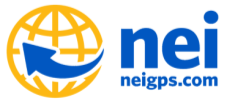 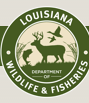 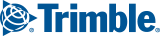 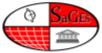 2019
LDWF
Conventional Vegetation Survey vs. Image Classification
±3.88
±3.10
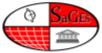 2019
Solid Bar:  Conventional Vegetation Survey
Dashed Line: Image Classification
The accuracy of human surveying vs
The power of Big Data
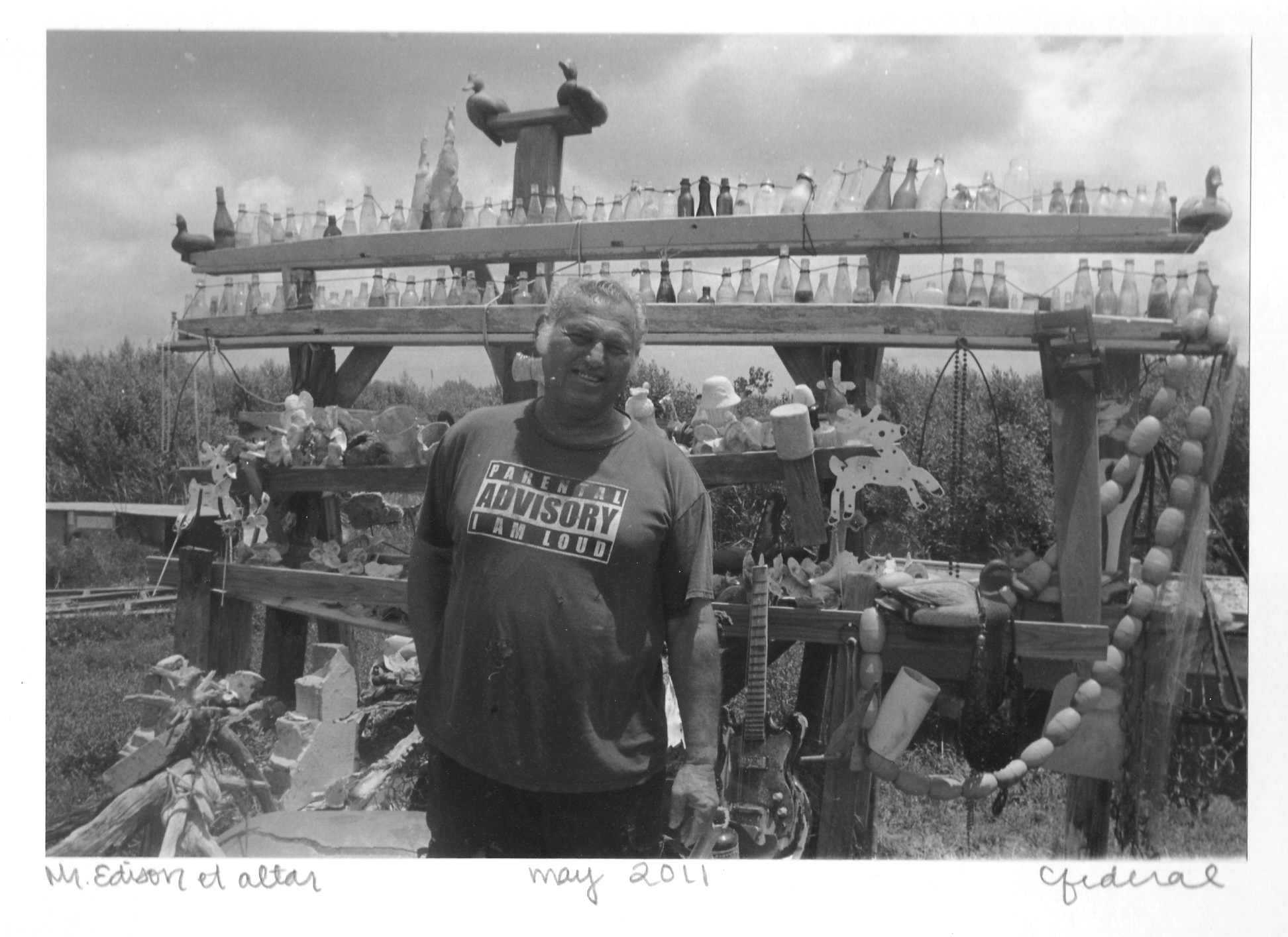 What can we do? Listen to the islanders
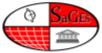 2019
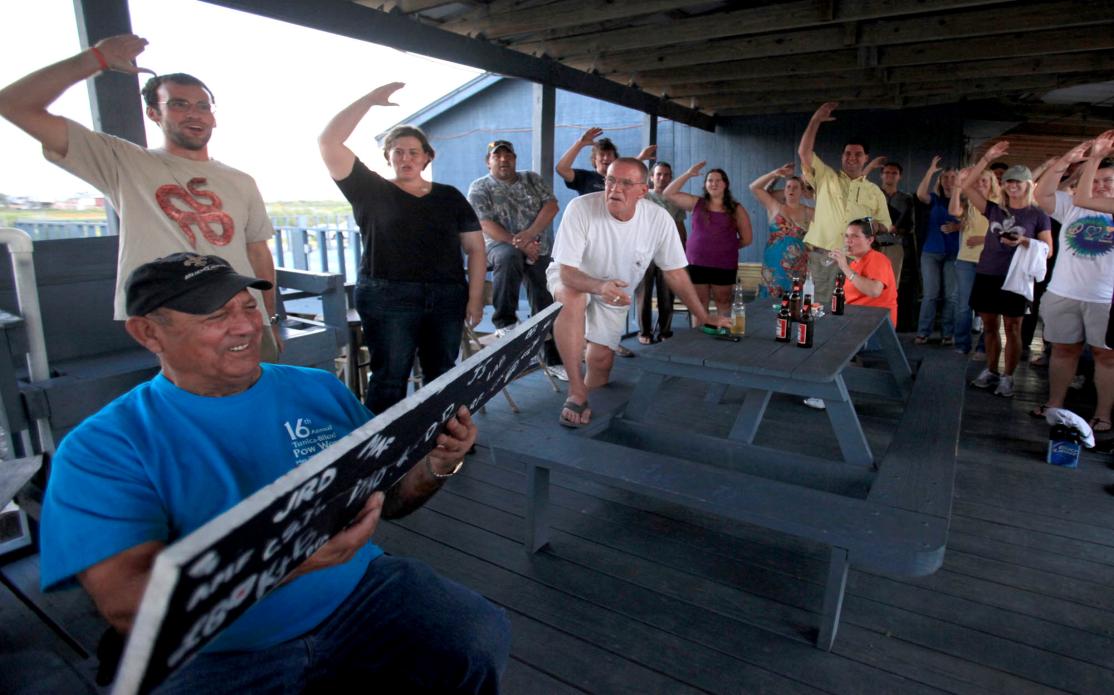 What can we do? Celebrate the elders of the Island
Tou Lou Lou Salut to Mr. Theo Chaisson, Nicholls Masters Students
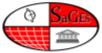 2019
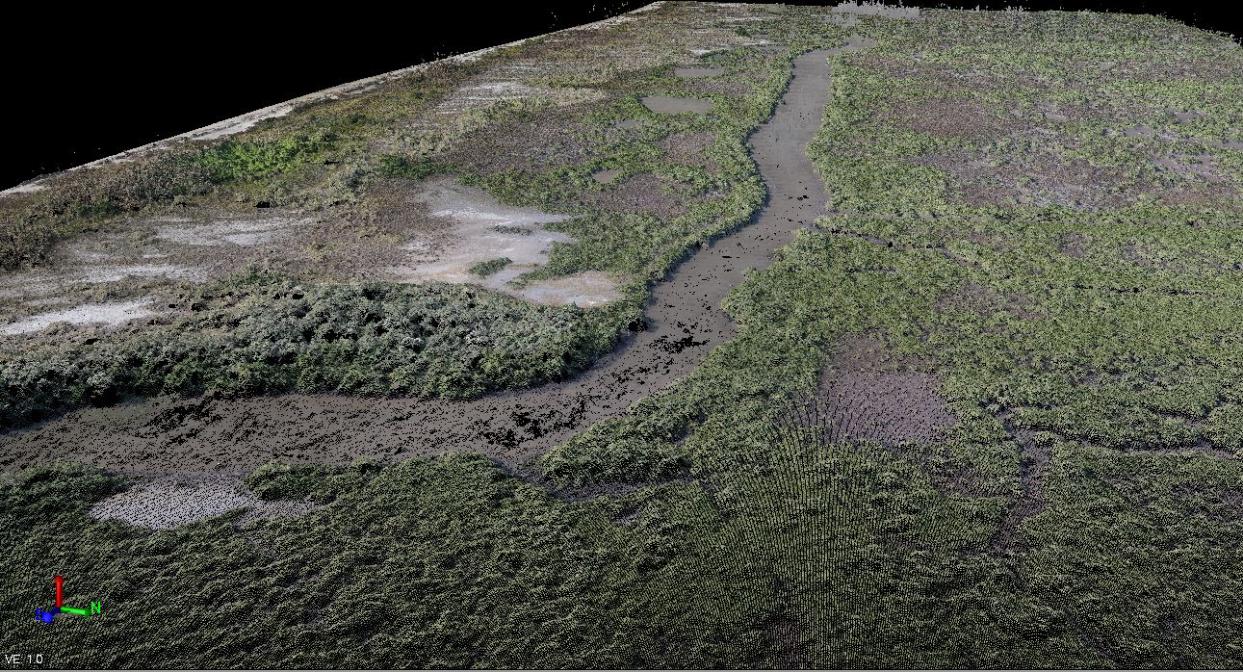 Other types of data: 3D Point Cloud
Future Work and Instruments
Terrebonne, Lafourche, Jefferson Parishes
Terrebonne  Parish Levee District
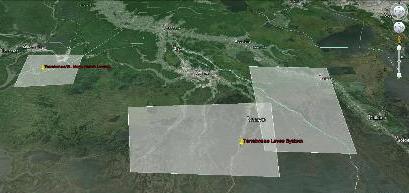 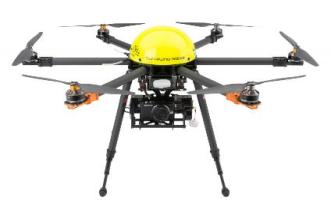 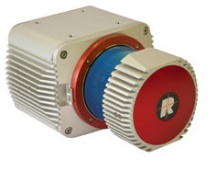 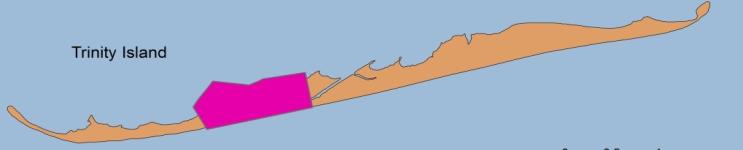 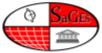 2019
ZX5, multispectral, and LIDAR
Trinity Island was created by the Lafourche Lobe
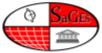 2019
Kosters, E. & Suter, J. 1993. Facies relationships and systems tracts in the late Holocene Mississippi deltaic plain. Journal of Sedimentary Petrology. 63, 727-733.
Trinity Island is currently at Stage 2, Transgressive BI Arc
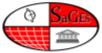 2019
Penland, S., Boyd, R., & Suter, J. 1988. Transgressive depositional systems of the Mississippi Delta plain; a model for barrier shoreline and shelf sand development. Journal of Sedimentary Petrology. 58, 932-949.
APPROVALS
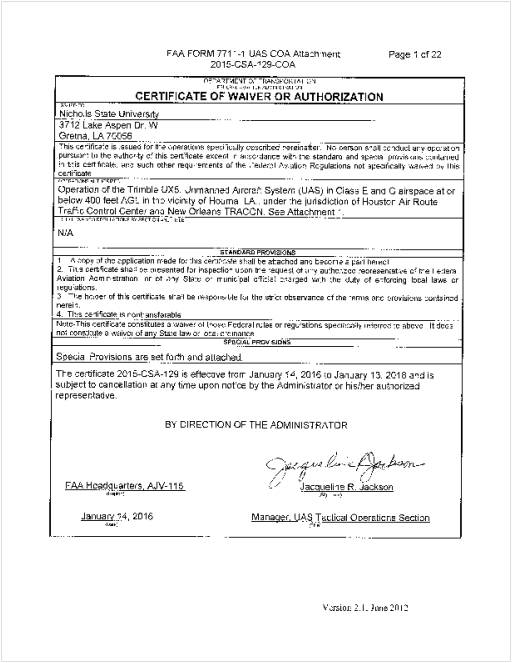 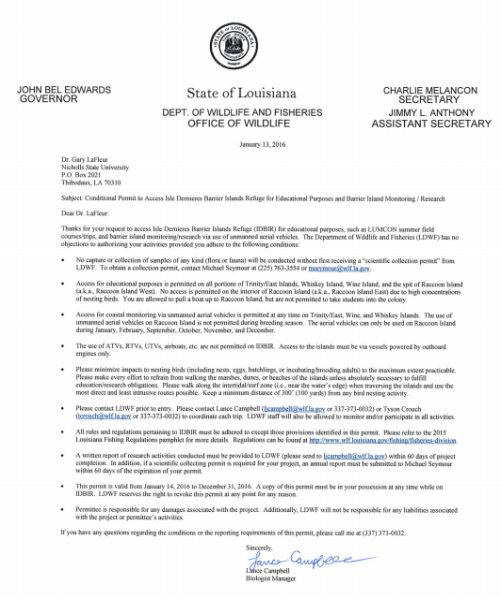 FAA 
Certificate of Authorization:
for
Terrebonne Levee District, 
George Rey, COTS 

LDWF Permit to conduct flights
IDBIR Refuge, outside of nesting season.
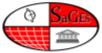 2019
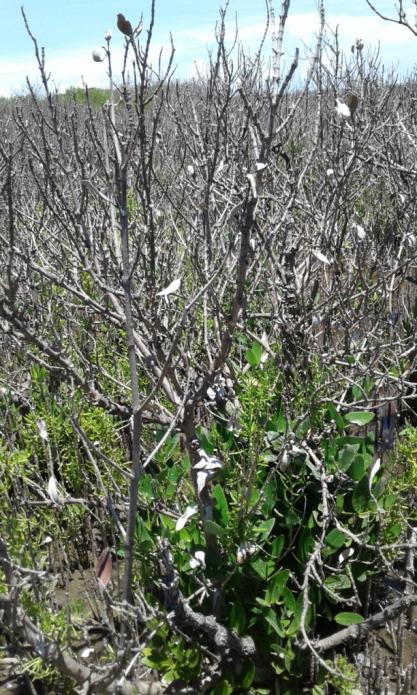 Trinity Island Ecosystem Questions
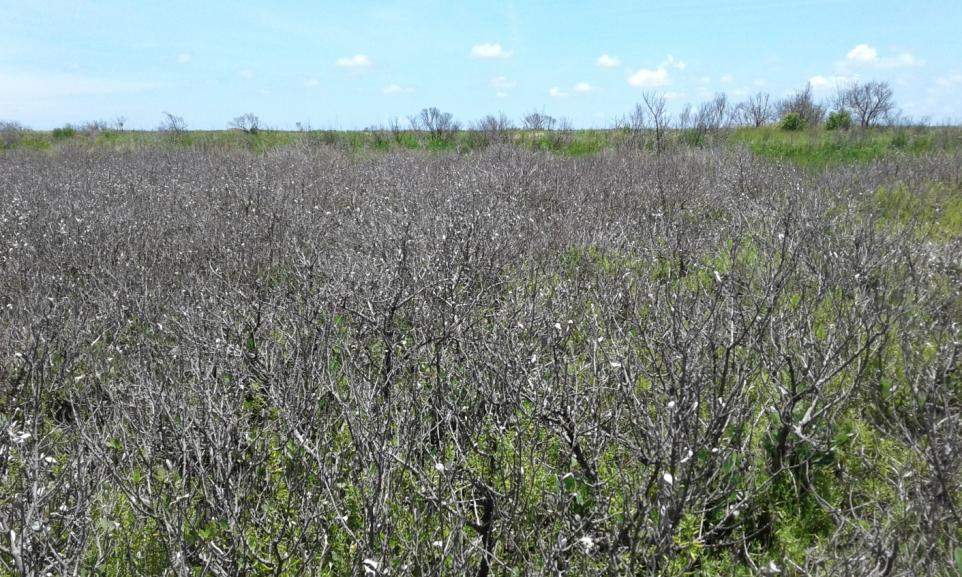 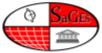 2019
Freezing Weather and Snow on Coast Dec 9 / Jan 14 2018
appears to have burned black mangroves on Trinity
But green leaves are sprouting
as seen in May, 2018